Searches for the Majorana neutrino in GERDA
Krzysztof Panas
Institute of Physics, 
Jagiellonian University in Cracow, Poland
Outline
Majorana mass and neutrinoless double beta decay (0νββ)
GERDA experiment
LEGEND – towards 1 tone germanium 0νββ observatory
Summary
Neutrinoless double beta decay (0νββ)
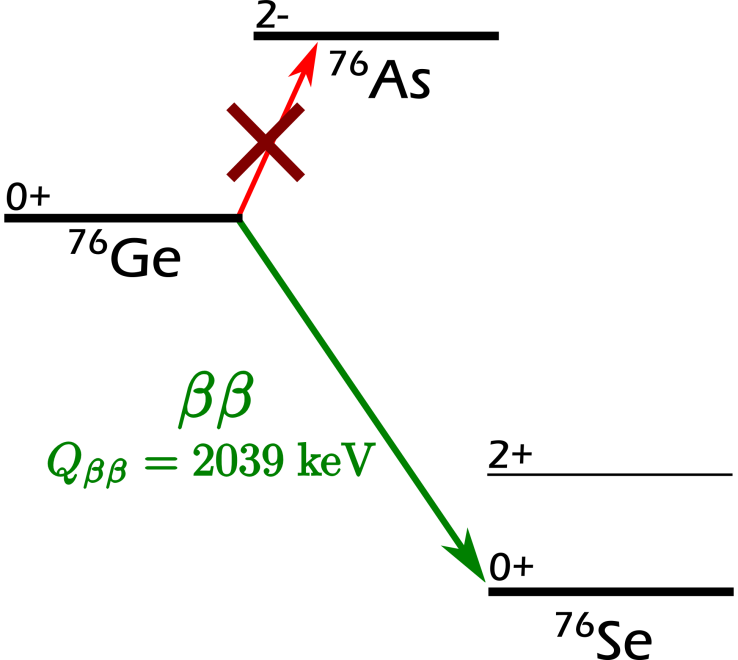 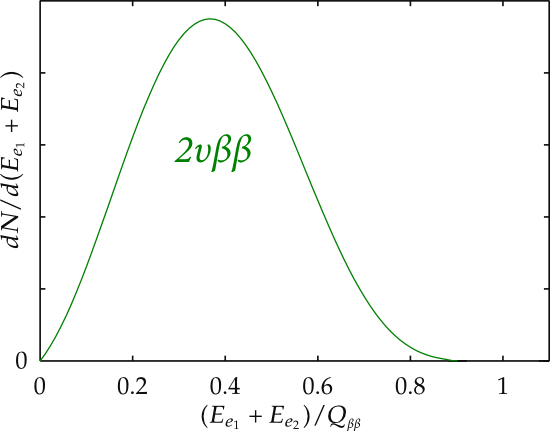 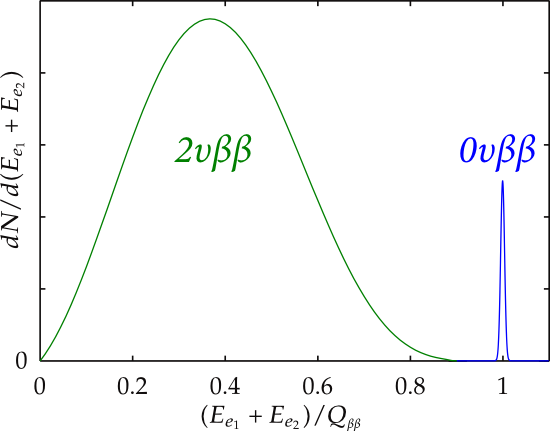 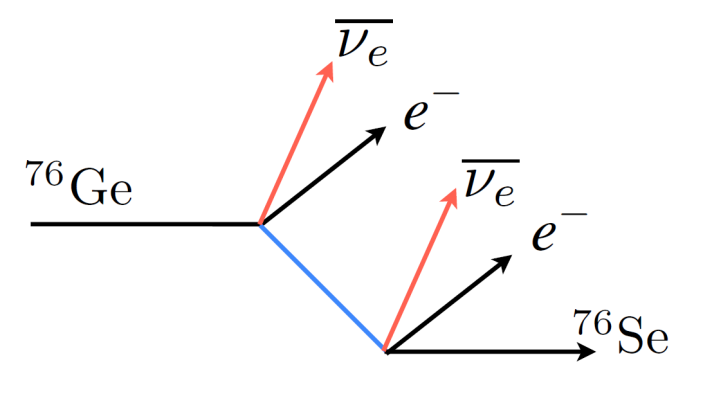 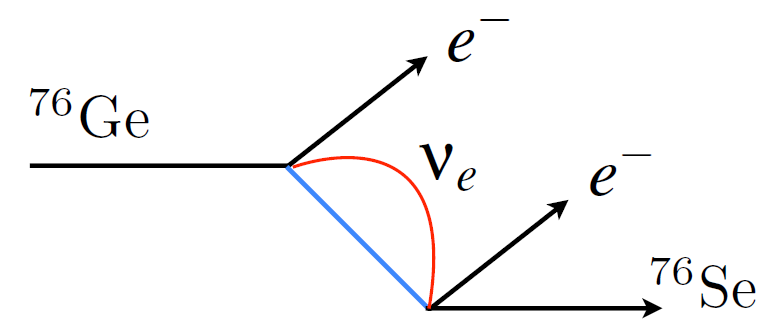 Neutrinoless double beta decay (0νββ)
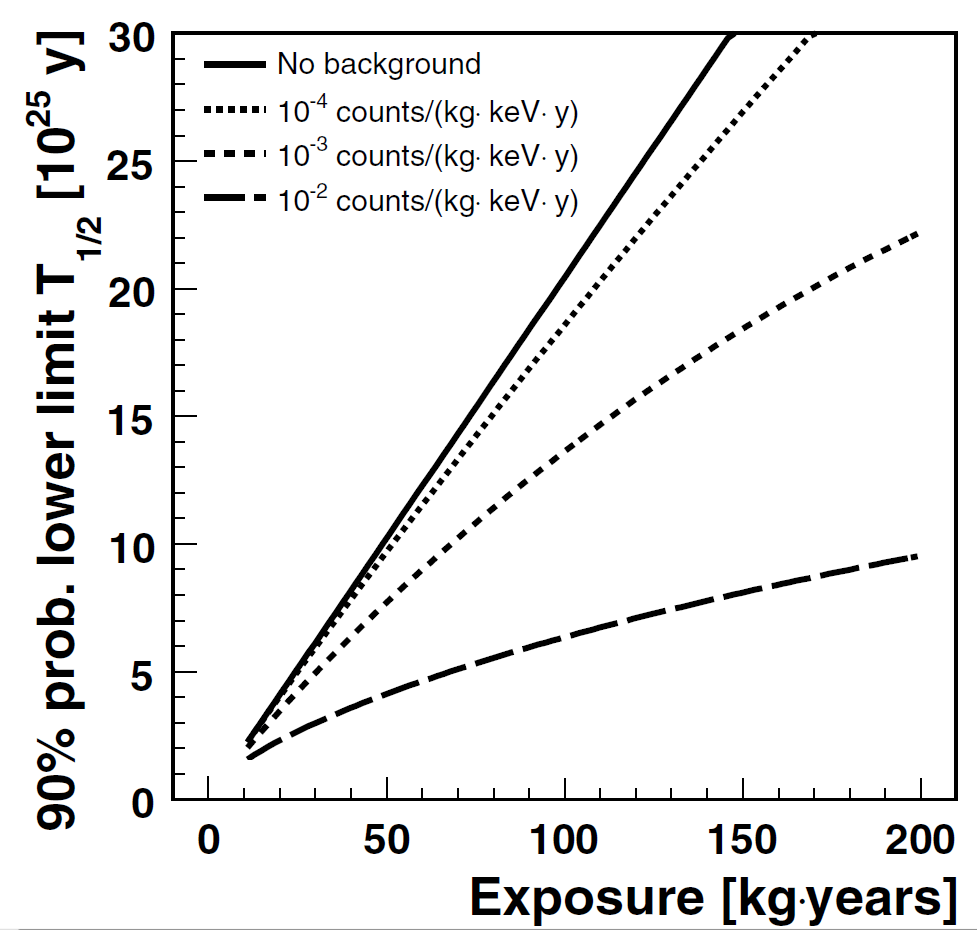 Exposure = isotope mass × meas. time
Neutrino mass – inverted or normal hierarchy?
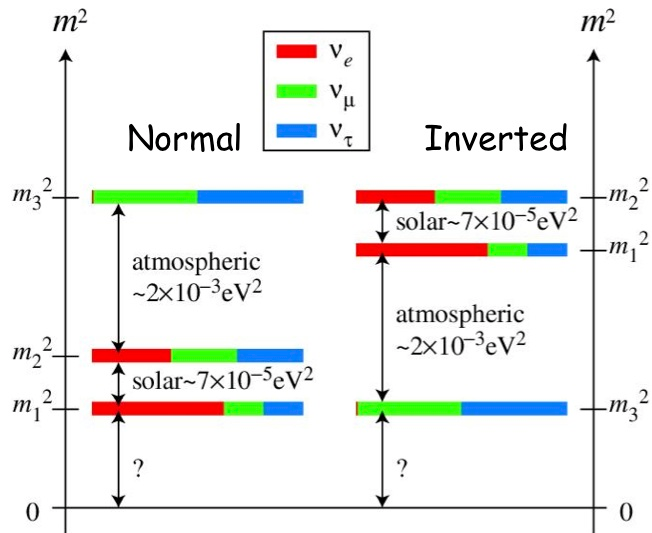 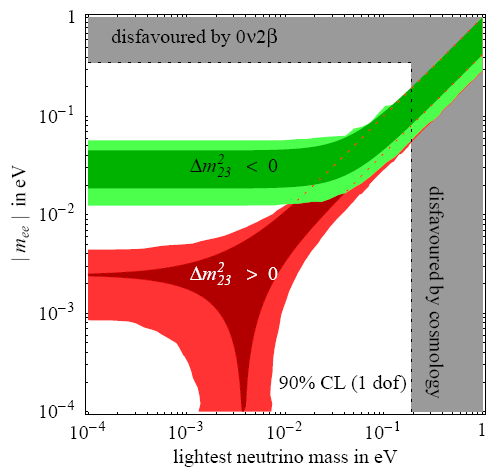 claim of evidence
1025 yr (GD I)
1026 yr (GD II)
1027 yr (LEGEND 200)
1028 yr (LEGEND 1T)
Determining the limit on effective neutrino mass can reject inverted hierarchy hipothesis
Astrofizyka Cząstek w Polsce 2017
GERDA experiment
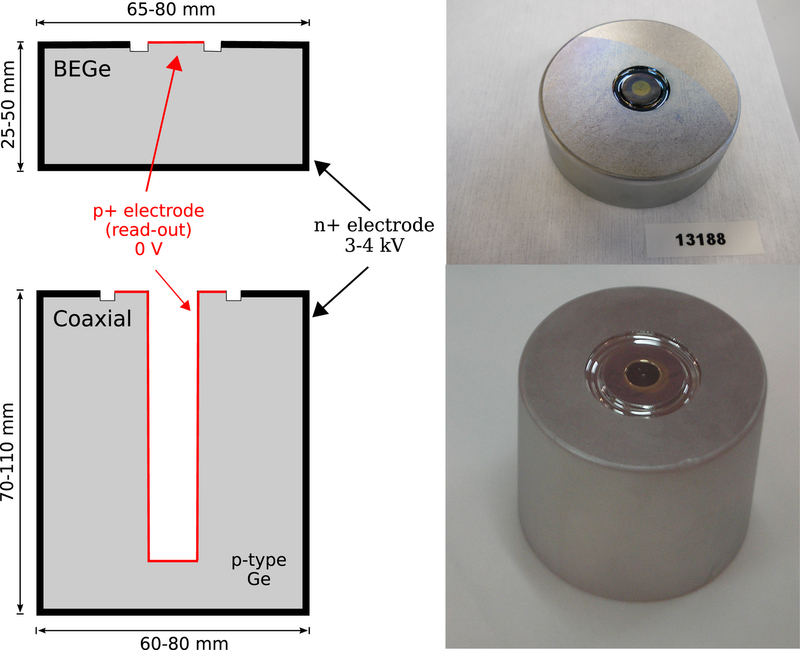 Source: GERDA collaboration
7
Design of GERDA
Main design features:
bare HPGe diodes immersed in LAr (cooling)
Readout of LAr scintillation light via PMTs and SiPM (active veto)
Readout of germanium signals
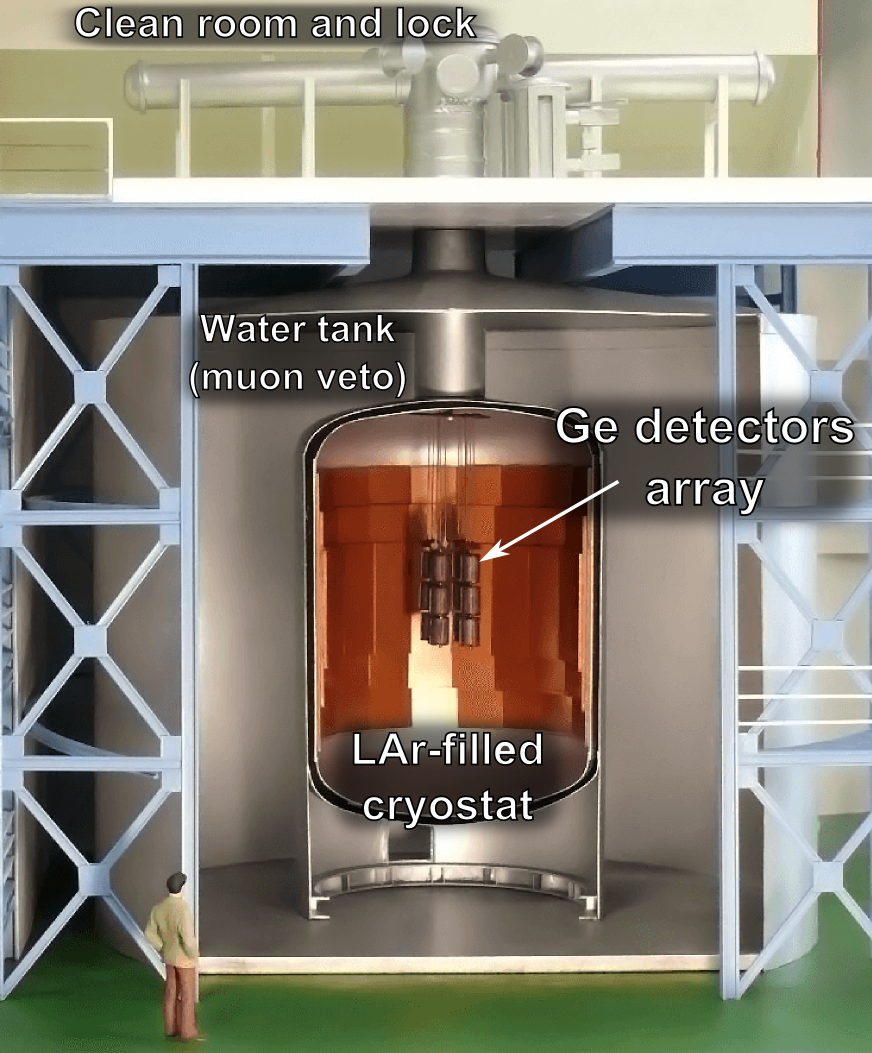 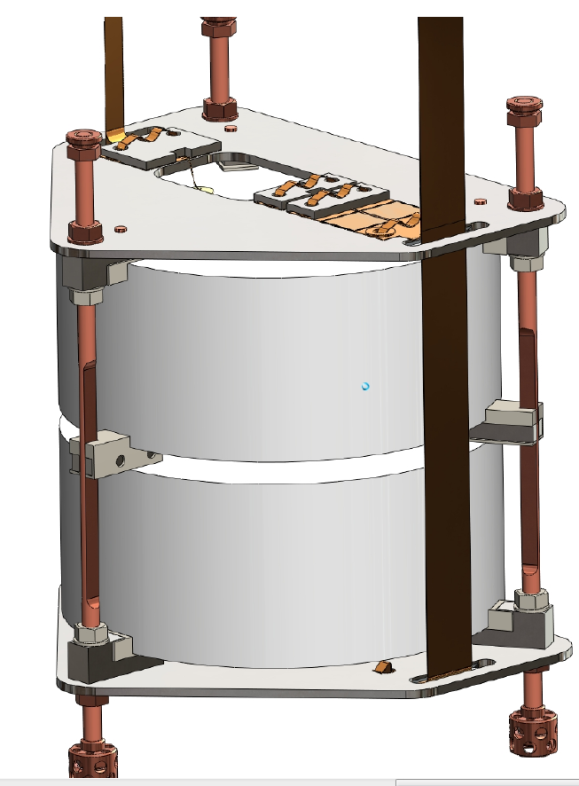 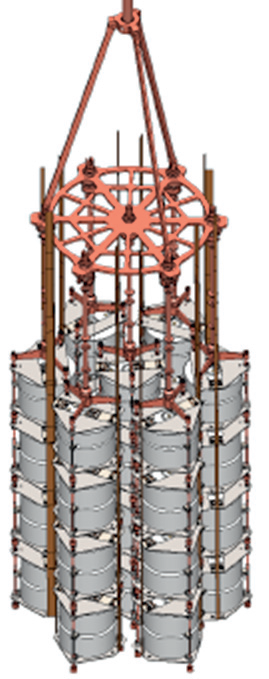 ≈ 30 mm
≈ Ø4 m
≈ Ø80 mm
Source: GERDA Collaboration
GERDA: the collaboration
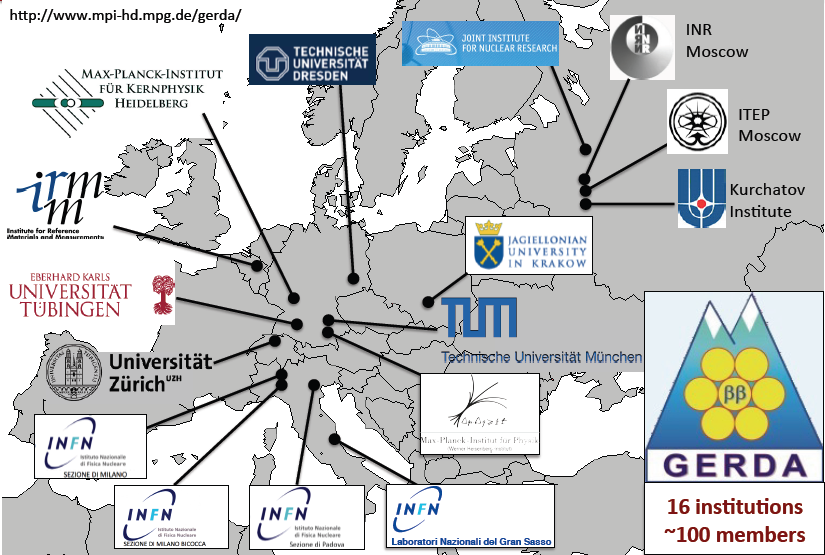 Astrofizyka Cząstek w Polsce 2017
GERDA Phase II results
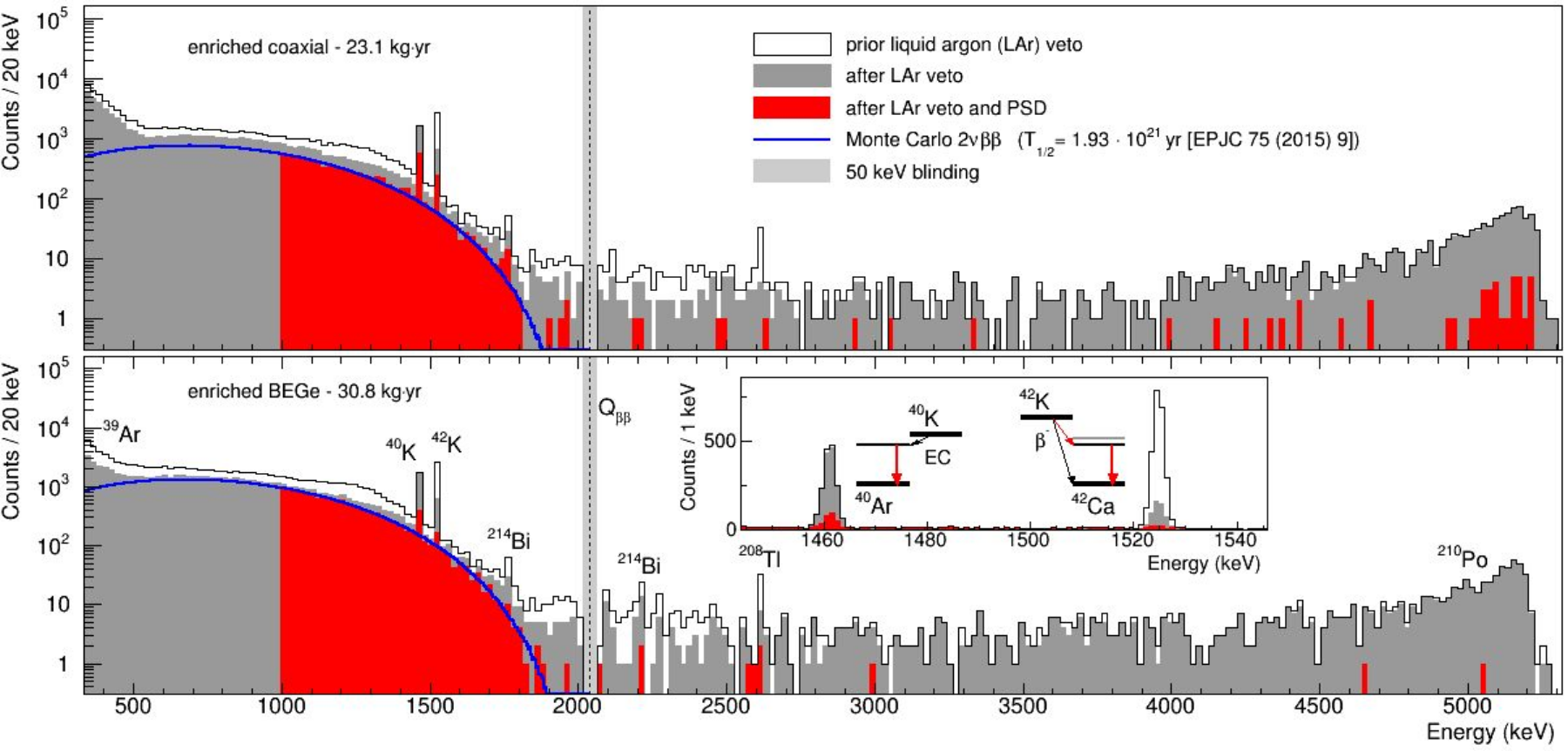 10.5281/zenodo.1287604
Neutrino (2018)
Y. KERMAÏDIC @ La Thuile 2019
Energy spectrum of GERDA Phase II (58.9 kg∙yr of exposure)
[600-1300] keV - 2𝜈𝛽𝛽 decays produce single-site events -> No suppression
[1450-1530] keV - Strong suppression of 40K and 42K gamma lines (MSE)
[> 3000] keV - Suppression of almost all 𝛼 events (p+ contact)
GERDA Phase II results
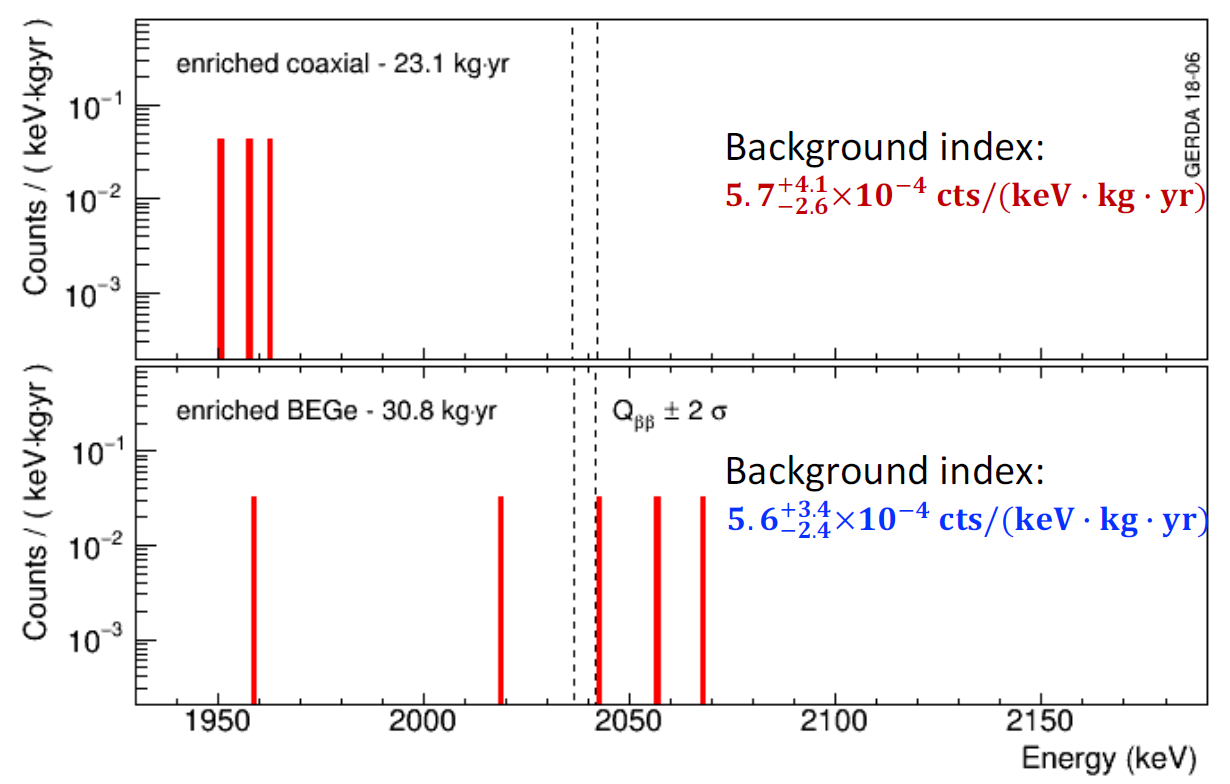 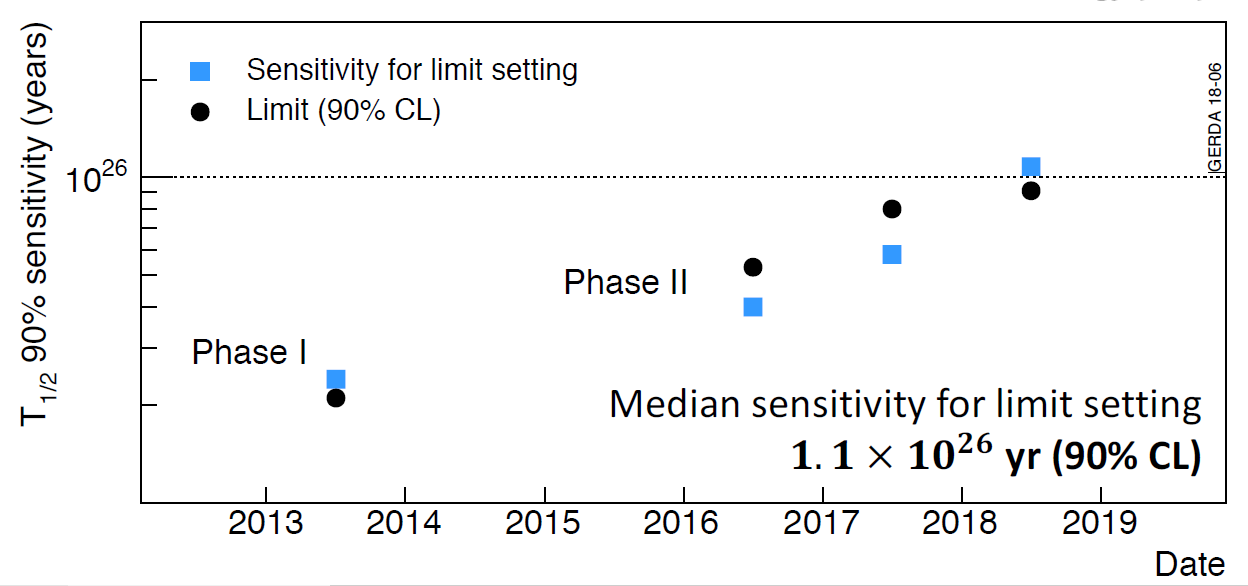 10.5281/zenodo.1287604 Neutrino (2018), Y. KERMAÏDIC @ La Thuile 2019
LEGEND: beyond GERDA Phase II
GD + MJD + new groups = LEGeND (Large Enriched Germanium Experiment 
                                                                        for Neutrinoless Double Beta Decay)
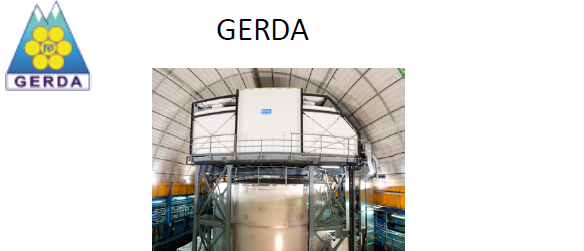 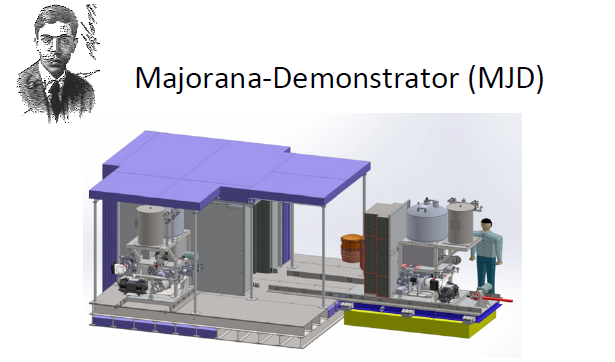 Physics goals: investigation of degenerate neutrino mass range
Technology: study of background reduction techniques
First phase: LEGEND 200 → exposure of 1 tyr
Final phase: LEGEND 1T → exposure of 10 tyr
Astrofizyka Cząstek w Polsce 2017
12
LEGEND design
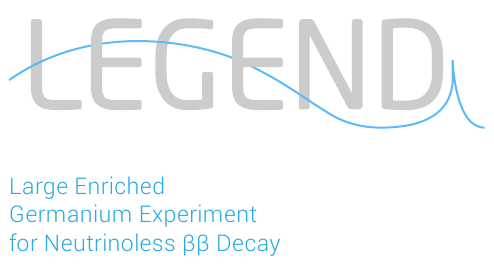 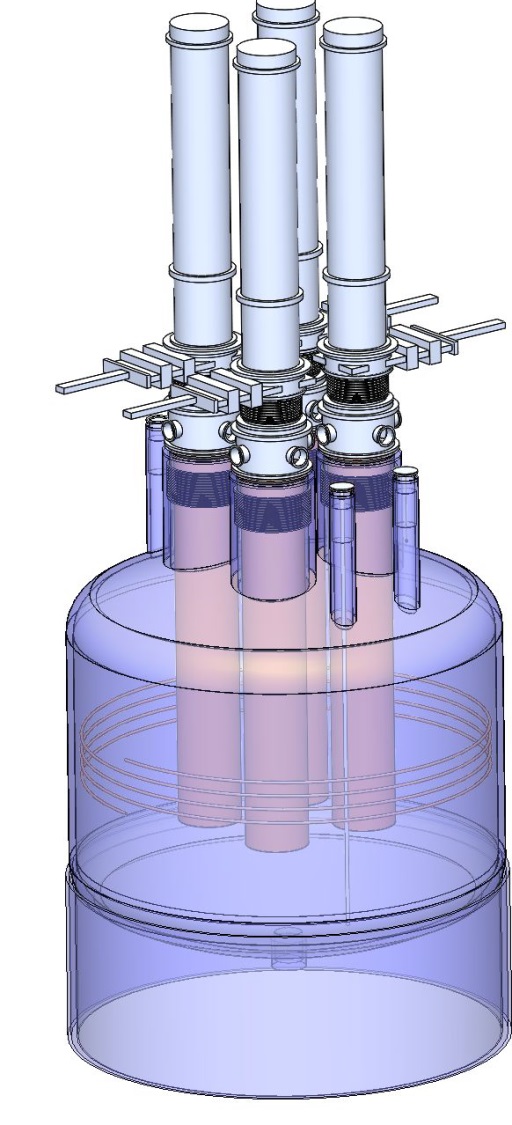 First phase: 
(up to) 200 kg
Adaptation of existing GERDA infrastructure at LNGS
Background goal (3-5x lower)
Next stages:
1000 kg (staged)
Background reduction: factor 30 w.r.t GERDA
Location: TBD
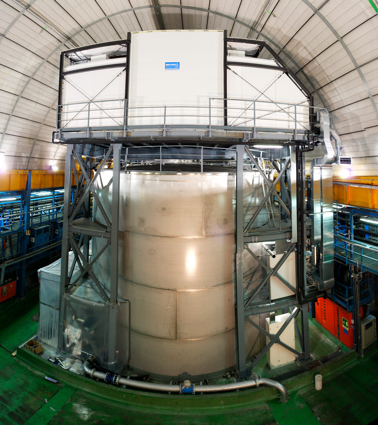 LEGEND 1000:
Baseline design of the cryostat
GERDA cryostat
13
[Speaker Notes: Relatywnie szybki upgrade infrastruktury gerdy
Detektory z majorany
Kriostat gerdy]
LEGEND - schedule
2018
2020
2021
2022
2023
2019
GERDA (100 kg yr)
Majorana (75 kg yr)
LEGEND-200 Purchase Isotope
Fabricate Detectors
Develop/Install New Lock, Experimental Apparatus
Integration/Commissioning
LEGEND-200 Data Runs, Goal: 1 t yr (~5-7 years)
Ton-Scale Down-Select Process
LEGEND-1000 Design/Build, ~6yrs, 2021-2027
Earliest LEGEND-1000 Data Start 2025/6
GERDA: Polish contribution and acknowledgments
IF UJ: member of the GERDA collaboration since its formation
Contribution to low background techniques, electronics and data analysis:
Removal of radon daughters from metals
Investigation of radon daughters in cryogenic liquids
LArGe – liquid argon veto test facility 
Pulse Shape Discrimination in semicoaxial detectors using Projective Likelihood method
PMT scaler used for LAr veto in Phase II
research on HPGe detectors technology
Cracow’s group involvement in GERDA supported by National Science Centre and Foundation for Polish Science grants (UMO-2012/05/E/ST2/02333, UMO-2016/21/B/ST2/01094, TEAM/2016-2/2017)
The most important papers:
The GERDA experiment for the search of 0νββ decay in 76Ge, The European Physical Journal C, 2013
Results on Neutrinoless Double-β Decay of 76Ge from Phase I of the GERDA Experiment, Phys. Rev. Lett. 111, 2013
Background-free search for neutrinoless double-β decay of 76Ge with GERDA, Nature, 2017
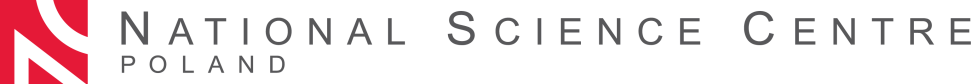 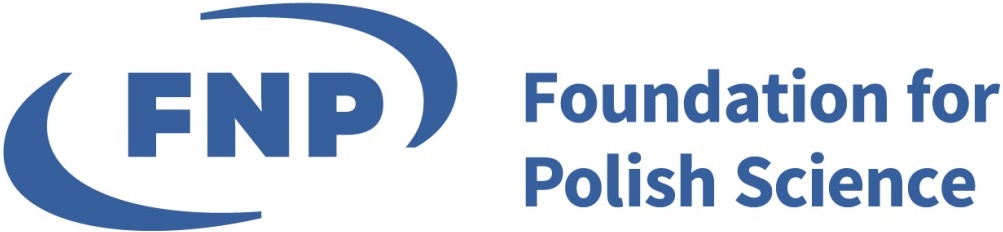 Astrofizyka Cząstek w Polsce 2017
Summary
Thank you for attention!
Backup slides
GERDA in more detail
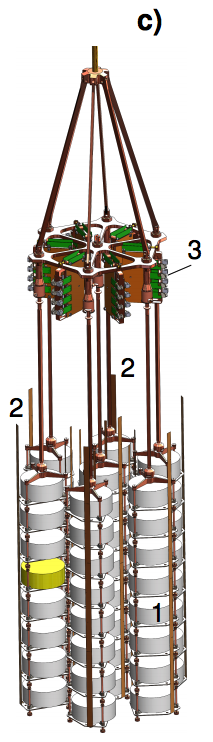 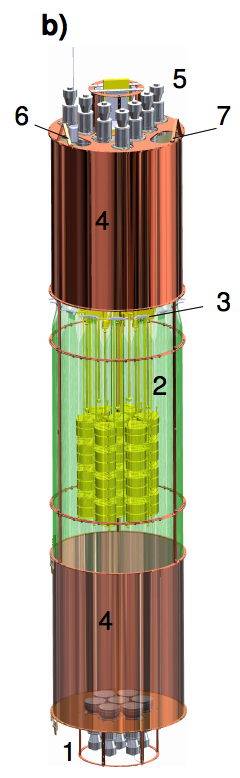 low-mass, low-activity electronics
plastic scintillator panels
muon veto
low acitivity PMTs
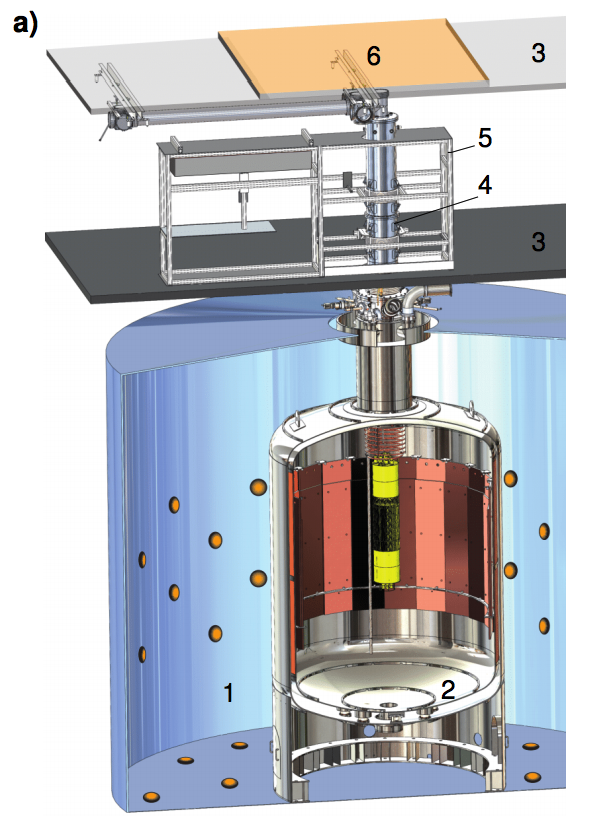 lock system
clean room
wavelength shifting fibers with SiPM read-out
Ge detector array
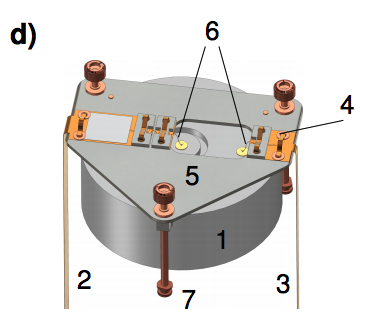 low acitivity PMTs
low mass detector holder
64 m3 LAr cryostat
coolant, shielding
590 m3 ultra-pure water
neutron moderator/absorber
muon Cherenkov veto
BEGe detector
L. Pandola, TAUP2017, July 26th 2017
19
Pulse Shape Analysis
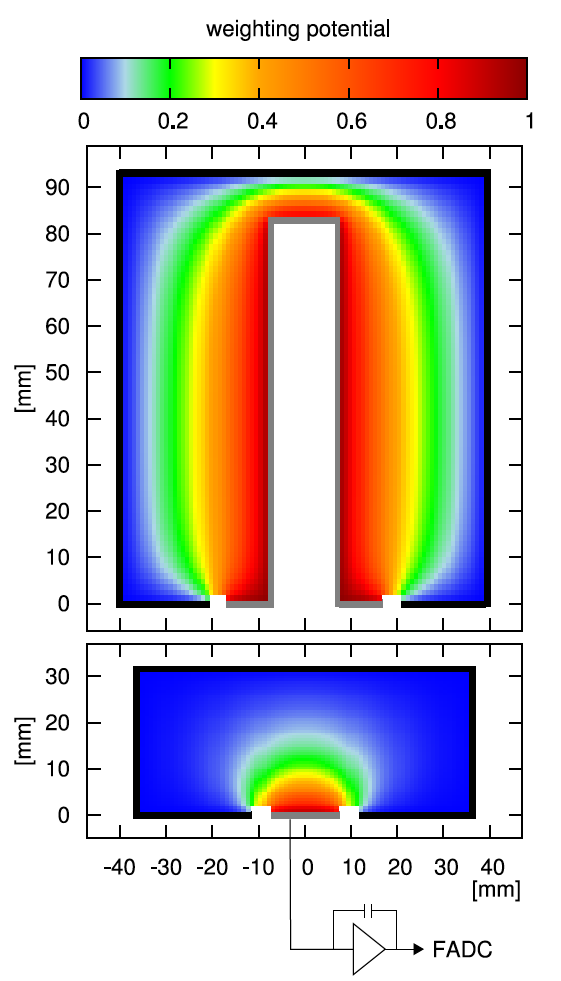 Simulated current pulses in a semi-coaxial detector
Different signal structure than in BEGes (due to E-field) – A/E does not work!
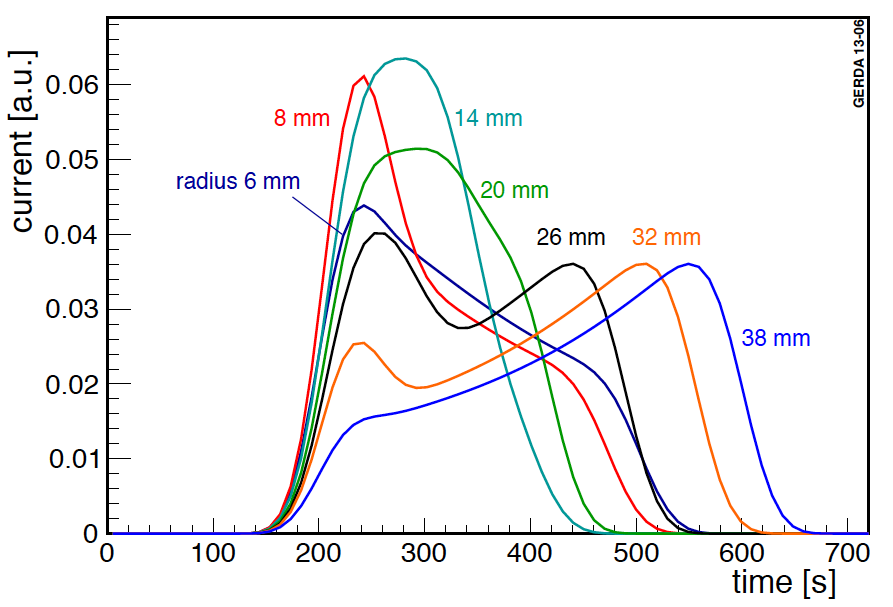 Simulated current pulses in a BEGe detector
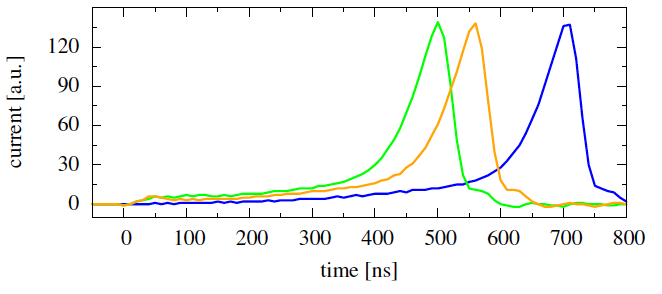 arXiv:1307.2610, arXiv:1012.4300
Pulse Shape Analysis
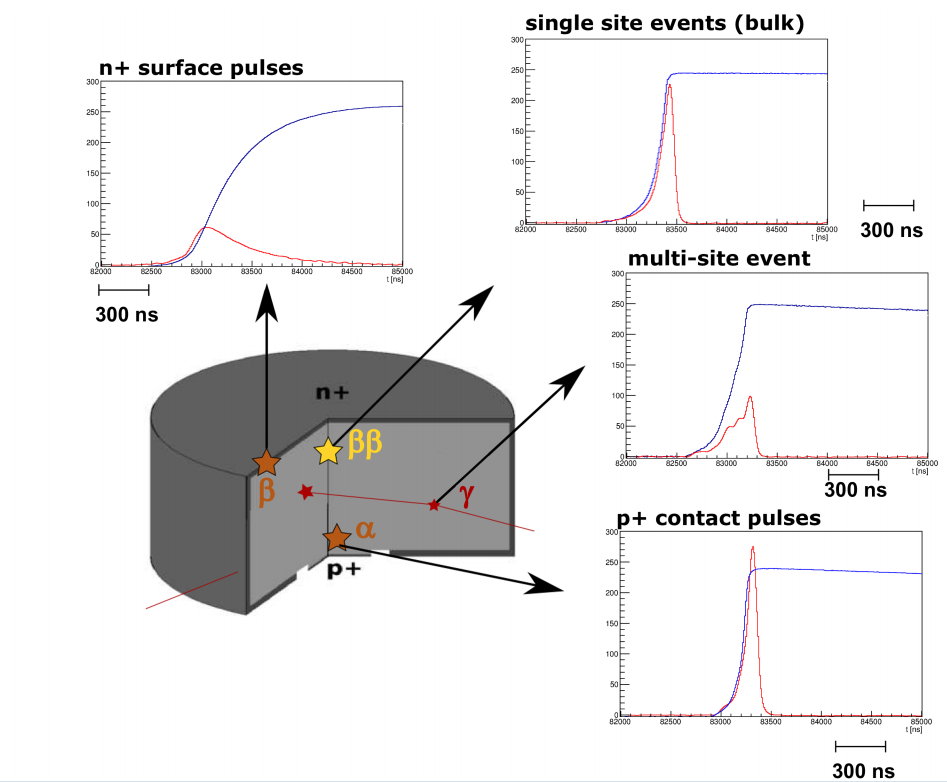 Source: A. Lazzaro talk at DPG Spring meeting, "Hadronen und Kerne" HK, 23.-27.3. 2015
Pulse Shape Analysis
PSD for coax detectors less effective than for BEGes
Artificial neural network (ANN), as in Phase I
Trained on signal (SSE) :  208Tl (2614 keV) DEP at 1592 keV 
Background (MSE): 212Bi @ 1620 keV  FEP g-line
Acceptance for 0νββ events: (85±5)%  
Double check with Compton edge and 2ν2β
MC simulation of waveforms
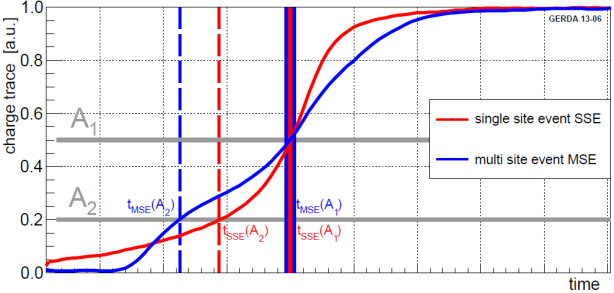 Eur. Phys. J. C 73 (2013) 2583
Nature 544 (2017) 47
Analysis range
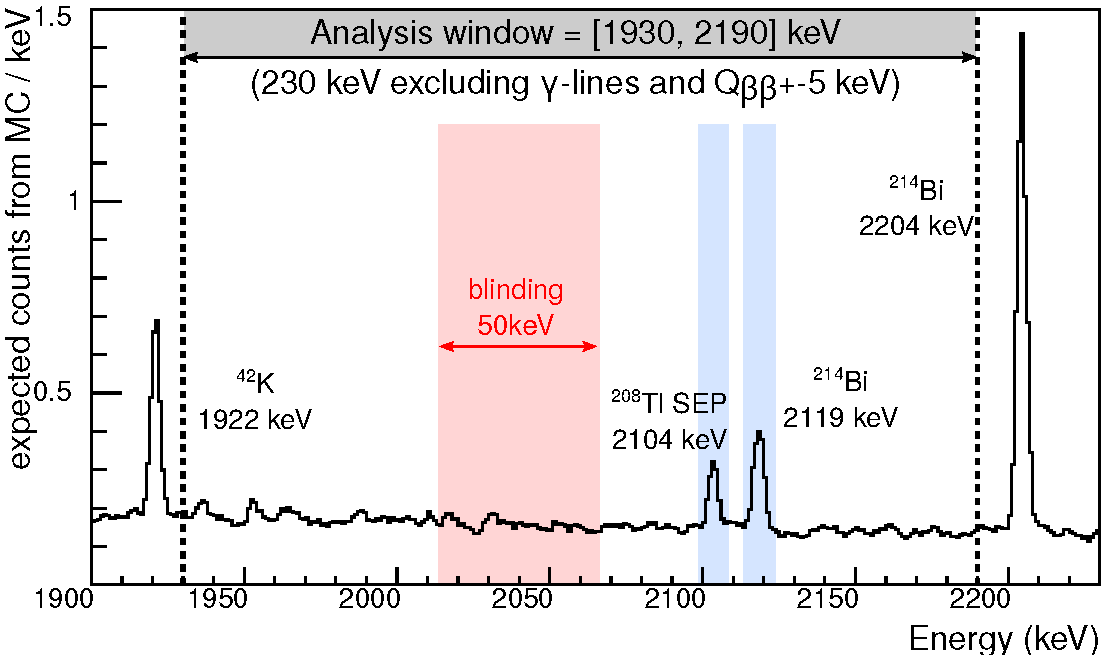 TAUP2017, July 26th 2017
23